Suppl Fig (Fan et al)
Oocyte collection
Culture
blastocyst
Zona Removal
2-cell
…………
Acid Tyrode’s Solution
Culture
Culture
In vitro fertilization
①
Microdroplet culture
(flat)
WOW
②
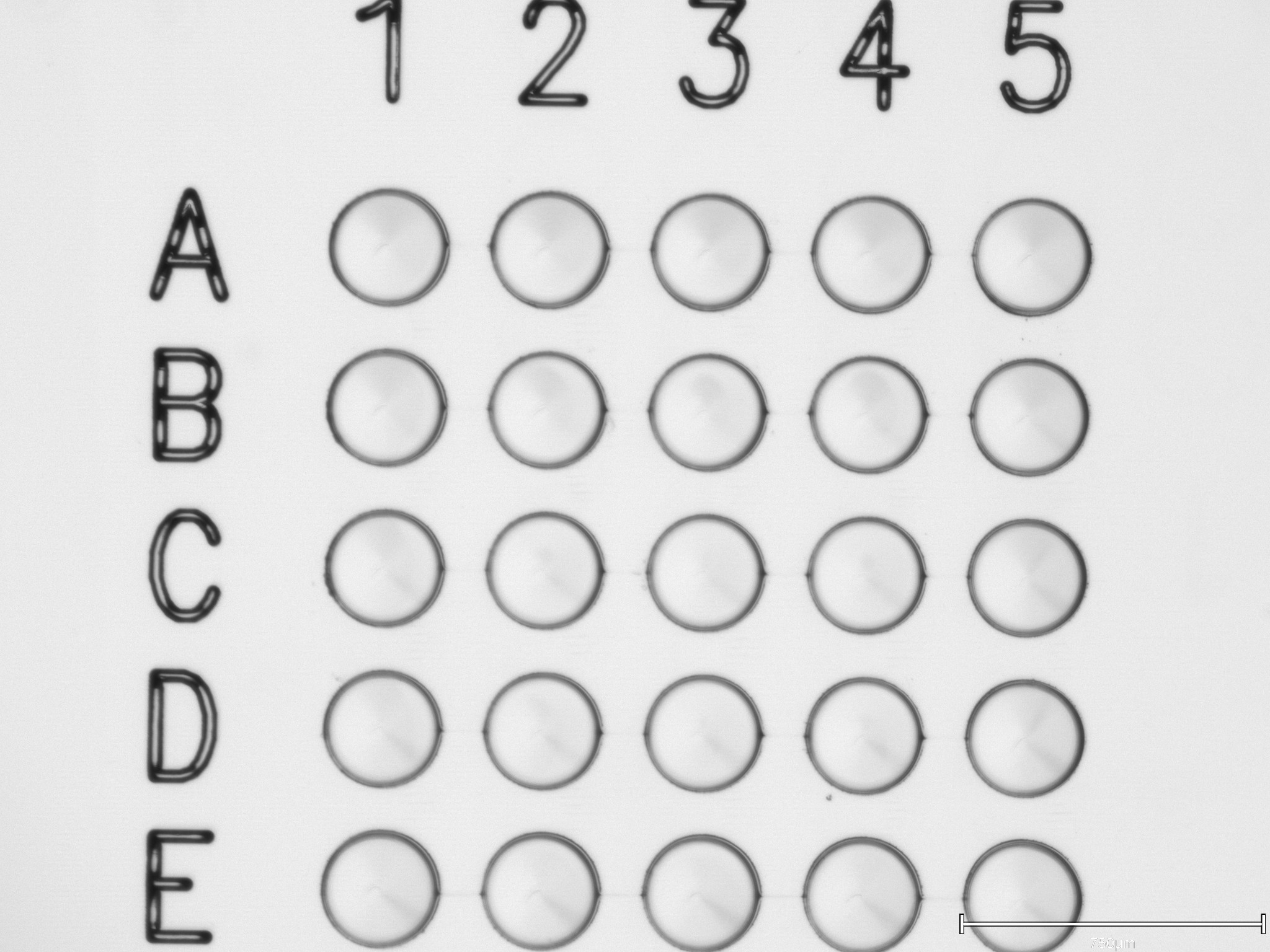 ③
Customized WOW
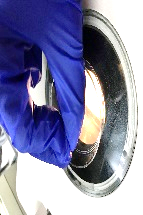 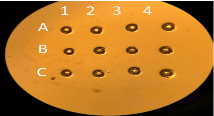